neoprimitivizam/gončarova i maljevič
Natalija Gončarova (1881-1962) ; videti tekst: https://www.tretyakovgallerymagazine.com/articles/1-2014-42/goncharova-name-had-ring-victory
Gončarova, Autoportret sa žutim ljiljanima,  1907–1908 ulje na platnu, 77,5 х 58,2 cm, Tretjakovska galerija, Moskva
Videti na: https://www.tretyakovgallery.ru/en/collection/avtoportret-s-zheltymi-liliyami/
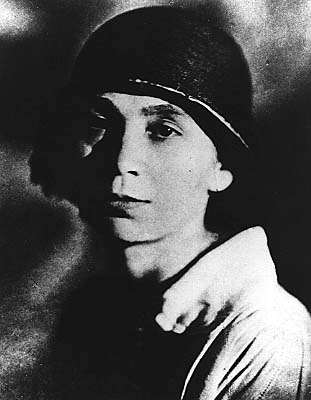 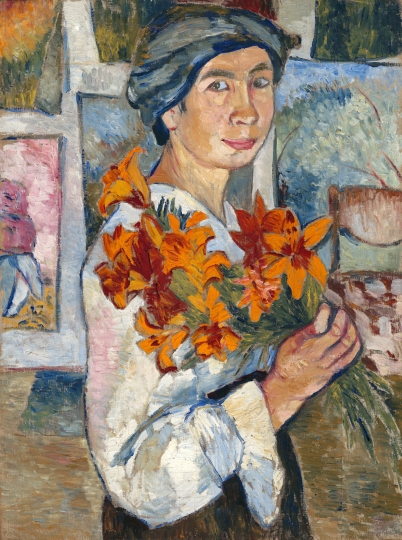 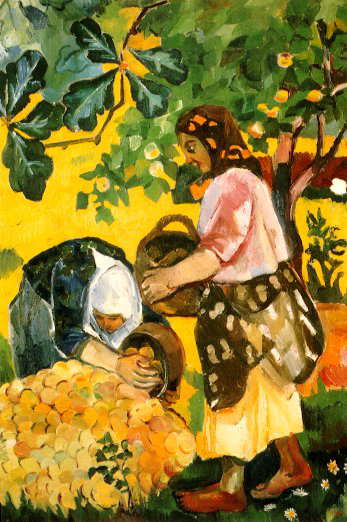 Gončarova, Berba voća, 1909, ulje na platnu, 1201x72 cm. Državni ruski muzej, Sankt Peterburg.
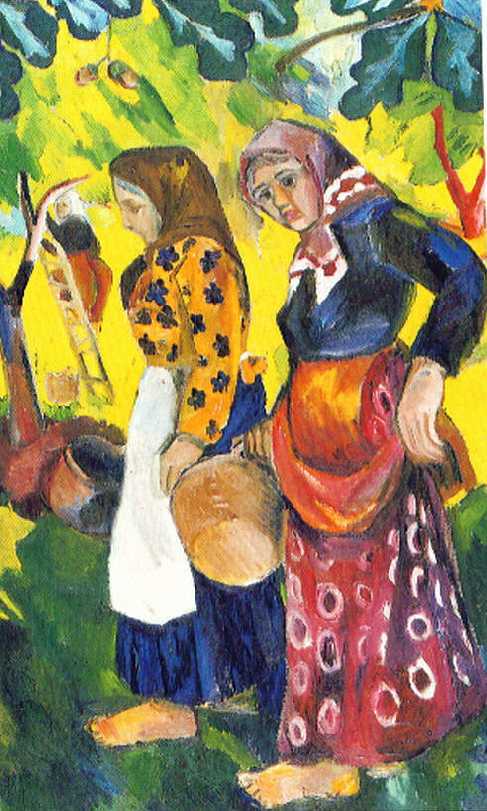 Gončarova, Berba voća, 1910 ulje na platnu, (103.5x71 cm) Državni ruski muzej, Sankt Peterburg
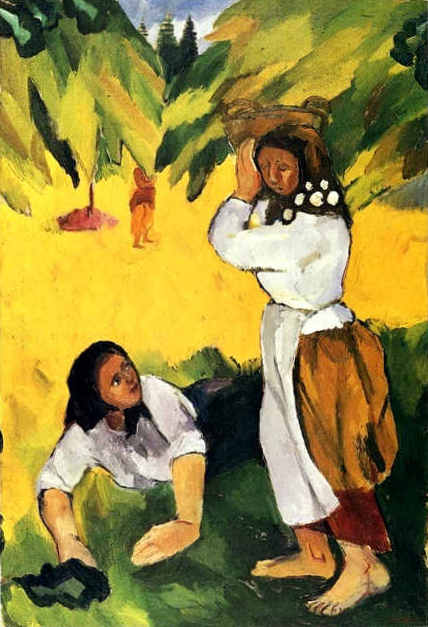 Gončarova, Berba voća, 1909.  ulje na platnu, 102x72 cm. Državni ruski muzej, Sankt Peterburg
Gončarova, Dečak sa petlom, 1900-1913, ulje na platnu, 99 x 79 cm. National Gallery of Armenia, Yerevan
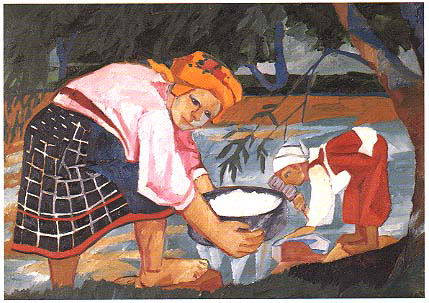 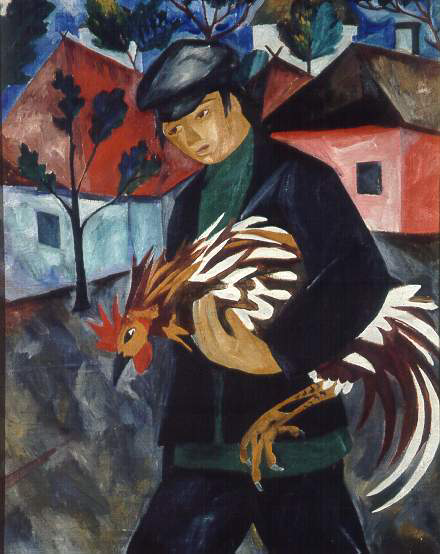 Gončarova, Pralje, 1911. ulje na platnu, 102x146 cm. Državni ruski muzej, Sankt Peterburg
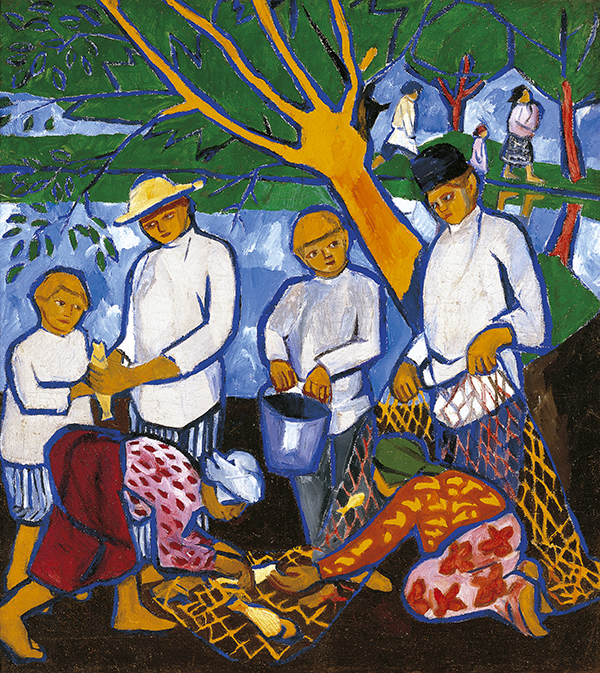 Gončarova, Ribolov (Ribolovci), 1909
ulje na platnu 112 x 99,7 cm
Museo Thyssen-Bornemisza, Madrid
Videti na: https://www.museothyssen.org/en/collection/artists/goncharova-natalia/fishing-fishers
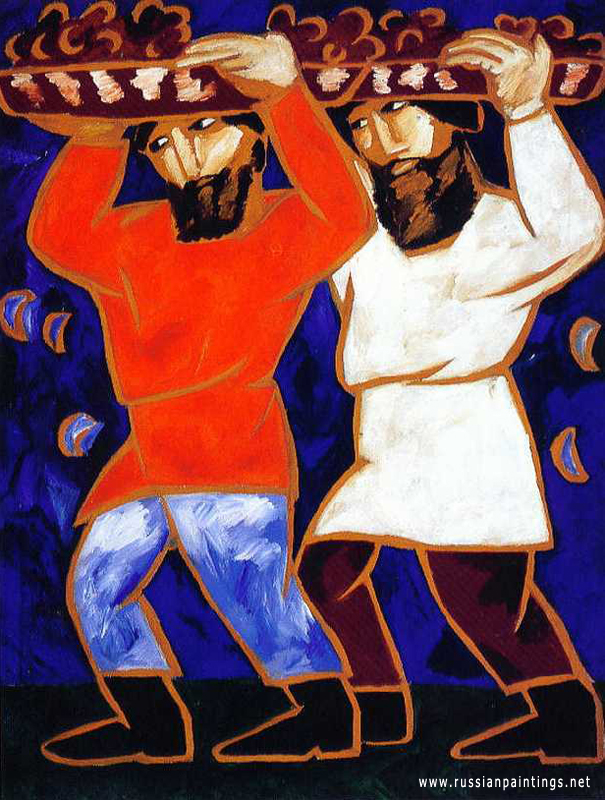 Gončarova, Seljani beru grožđe, 1911, (jedna od devet kompozicija), 131x100.5 cm, Tretjakovska galerija, Moskva
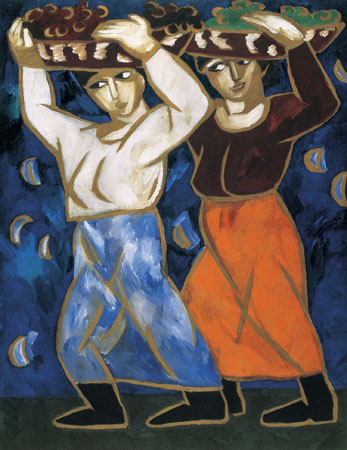 Natalija Gončarova, Branje grožđa: seljani plešu, 1911, 92 x 145 cm, Canberra, National Gallery of Australia
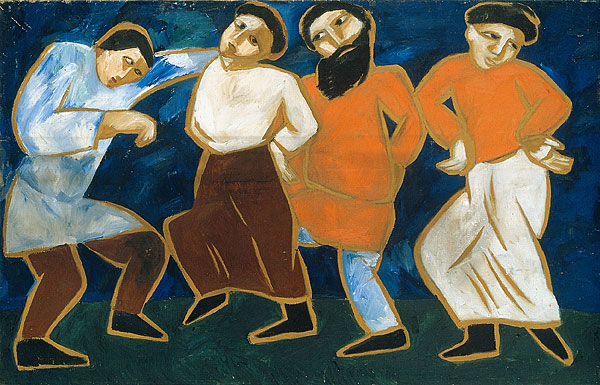 Natalija Gončarova, Četvorica jevanđelista, 1911, Državni ruski muzej, Sankt Peterburg
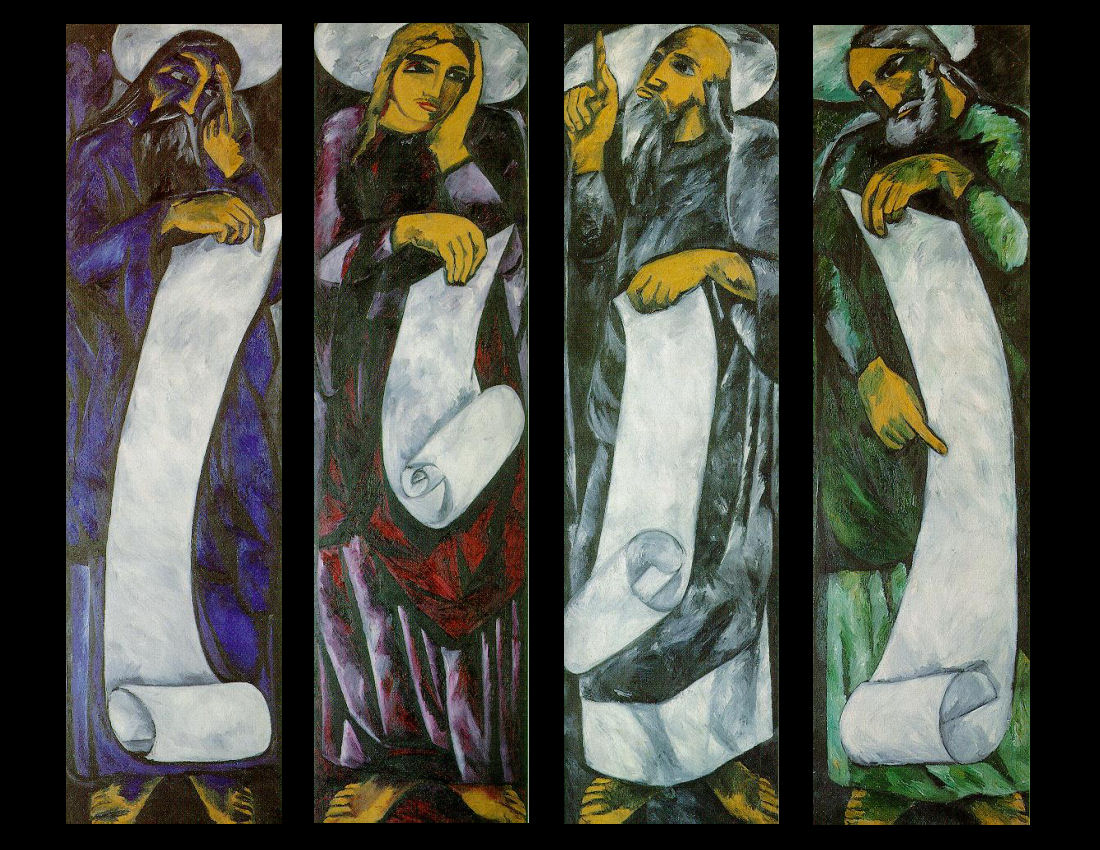 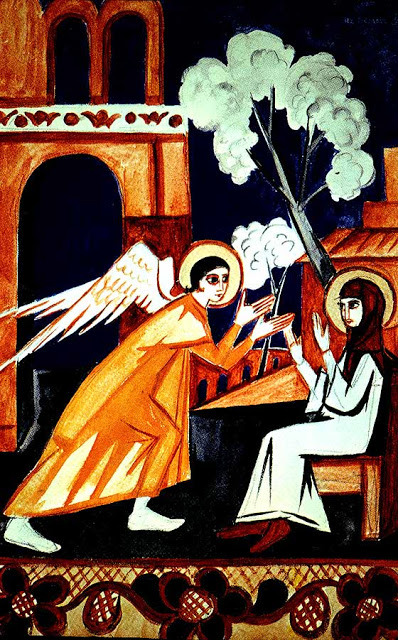 Gončarova, Blagovesti, oko 1909
gvaš
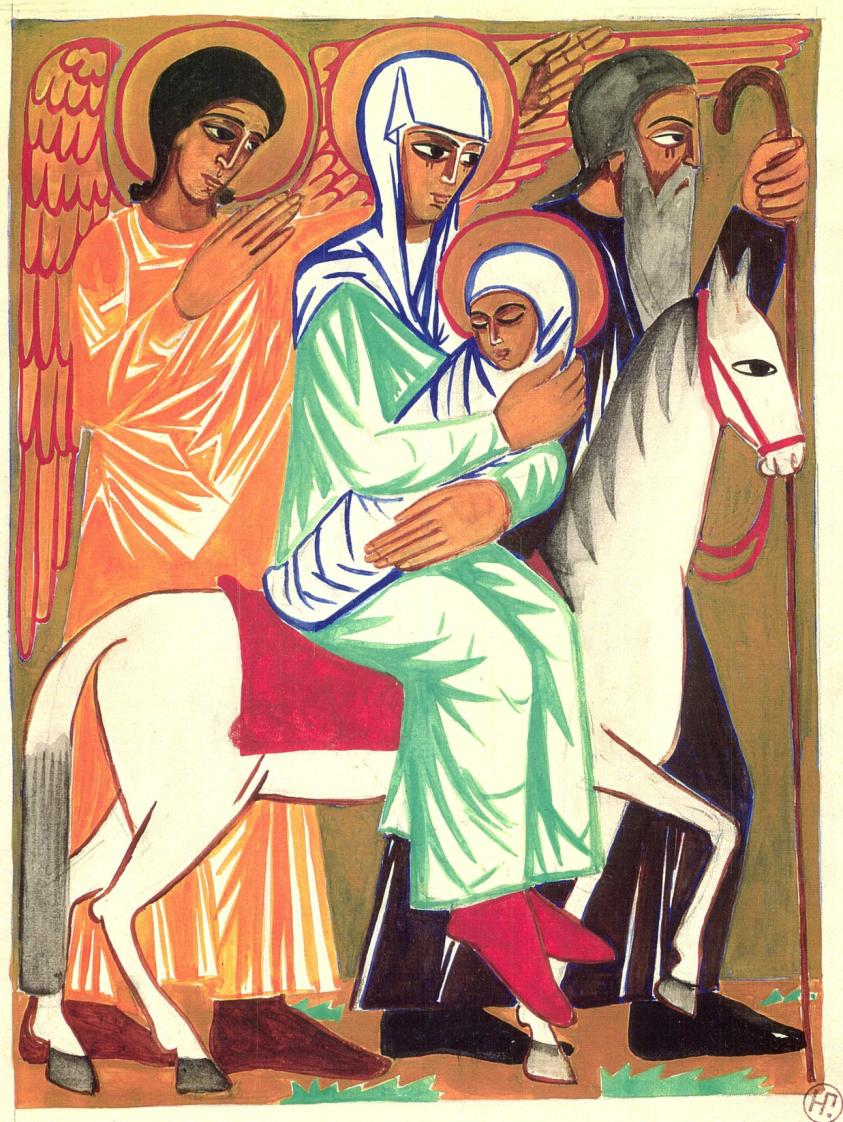 Natalija Gončarova,
Bogorodica sa detetom, 1911
Tretjakovska galerija, Moskva
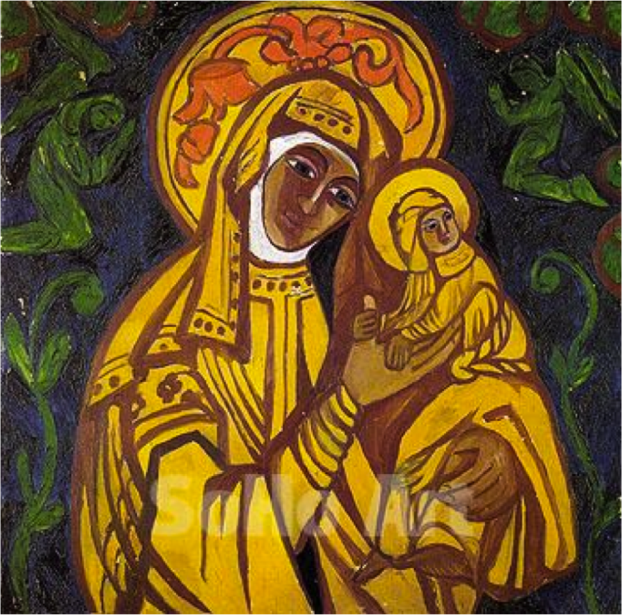 Natalija Gončarova, Bekstvo u Egipat
Gončarova 1910, Kosači, ulje na platnu, 98x117.7 cm, privatna kolekcija
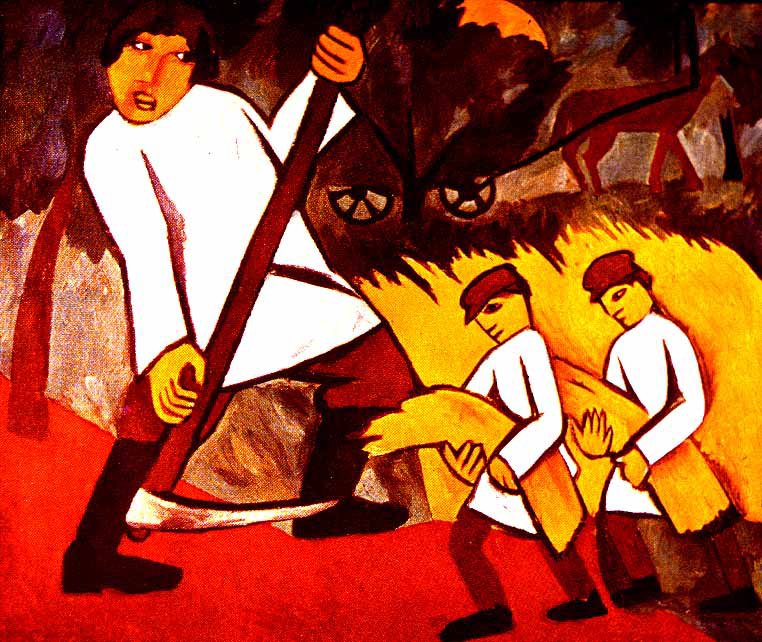 Gončarova, Kolo, 1910
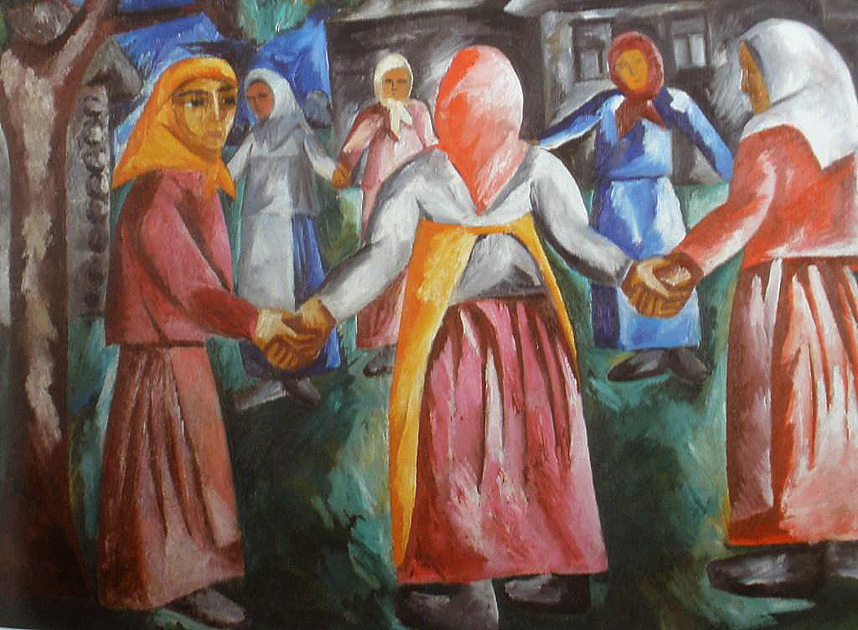 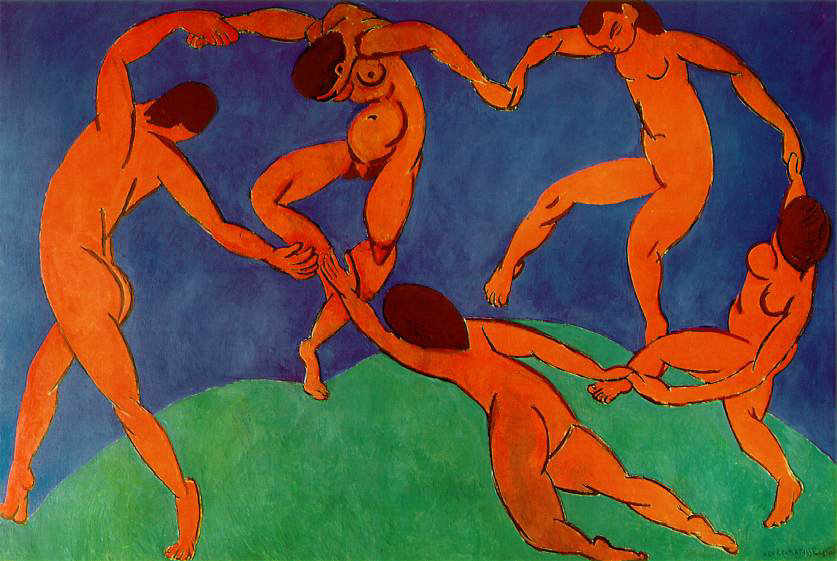 Matis, Igra. 1909- 1910, 260x391, (Ščukinova porudžbina), Muzej Ermitaž, Sankt Peterburg
Gončarova, Jevrejska porodica, 1912.

o temama iz jevrejskog života (običajima, životu, patnji, progonima i antisemitskim raspoloženjima u carskoj Rusiji) u slikarstvu Natalije Gončarove, o  videti: Cheryl Kramer,
“Natalia Goncharova: Her Depiction of Jews in Tsarist Russia”, 
Woman's Art Journal
Vol. 23, No. 1 (Spring - Summer, 2002), pp. 17-23
https://www.jstor.org/stable/1358963?seq=1
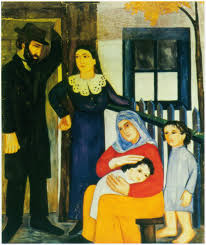 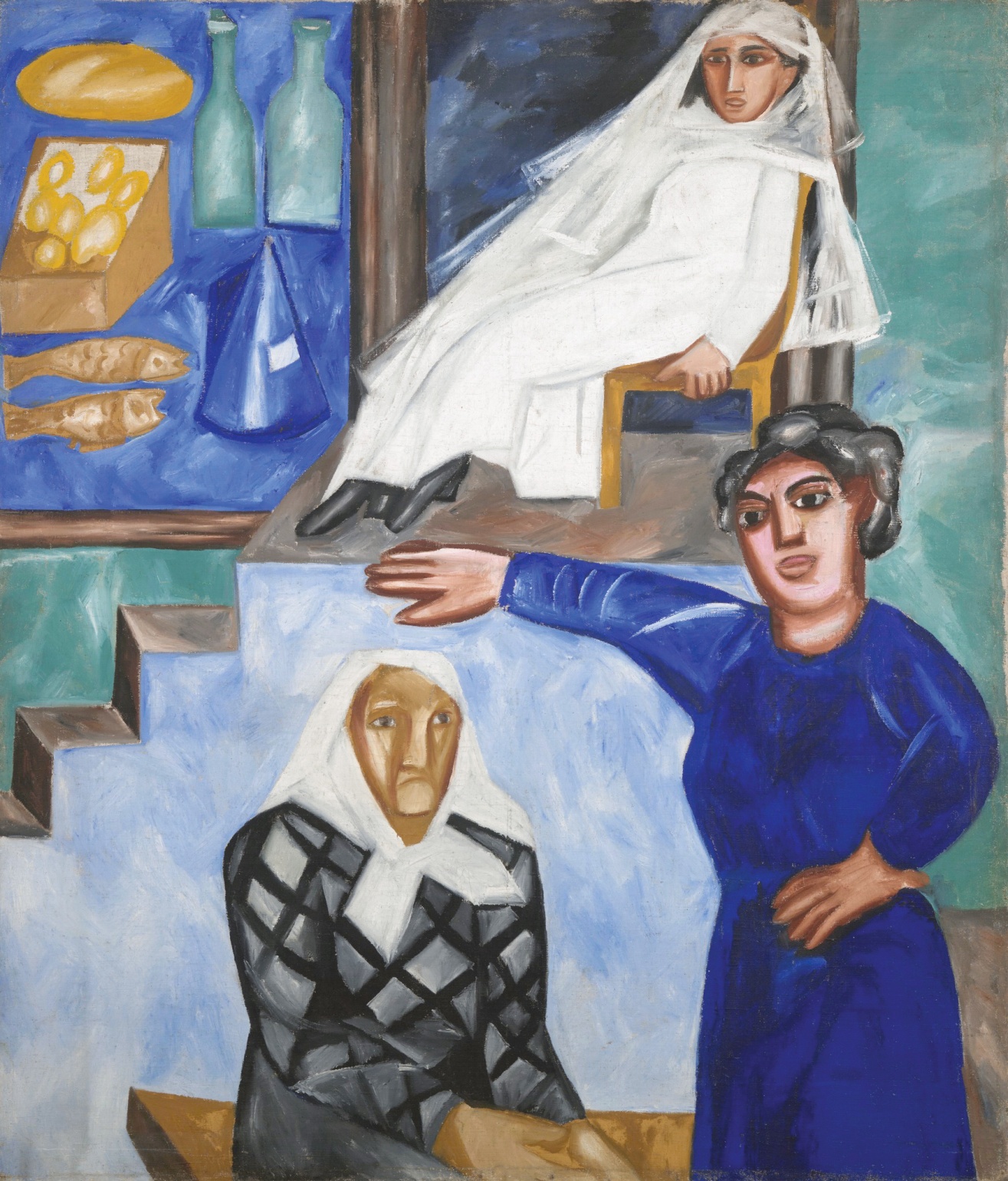 Gončarova, Jevrejske žene (jevrejska prodavnica),  1912
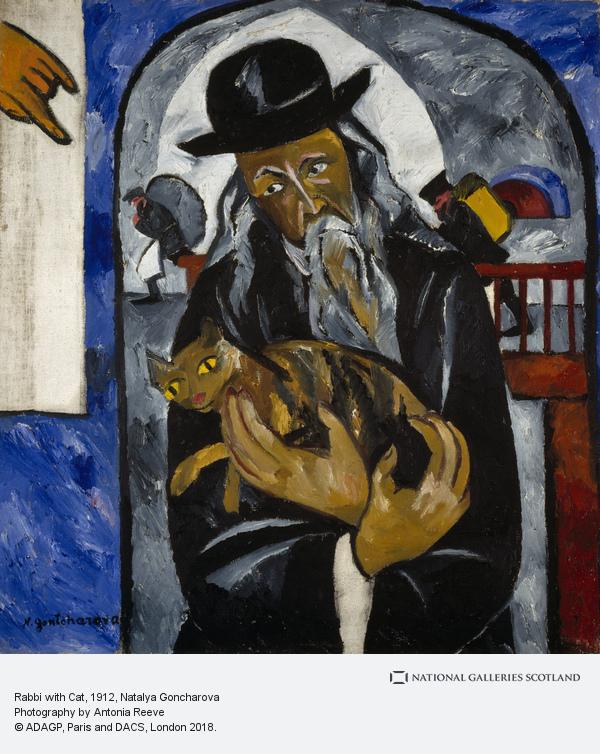 https://www.nationalgalleries.org/art-and-artists/575/rabbi-cat
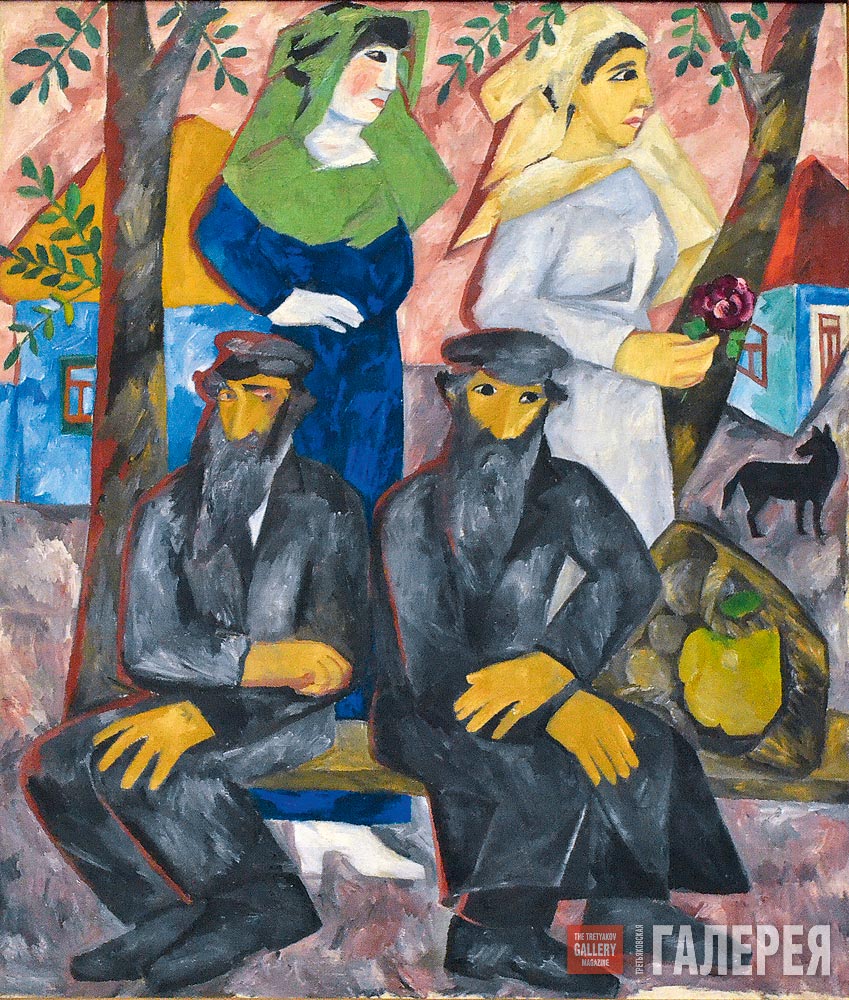 Gončarova, Jevreji (Šabat), 1911
ulje na platnu, 137 × 118 cm. Državni muzej lepih umetnosti Republike Tartastana
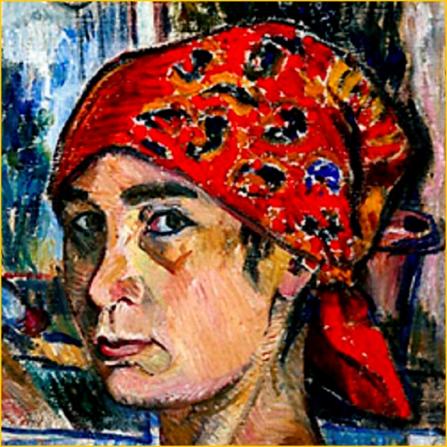 Natalija Gončarova, Proleće u gradu, 1910, ulje na platnu, 70 x 91 cm, 
Privatna kolekcija, Sankt Peterburg
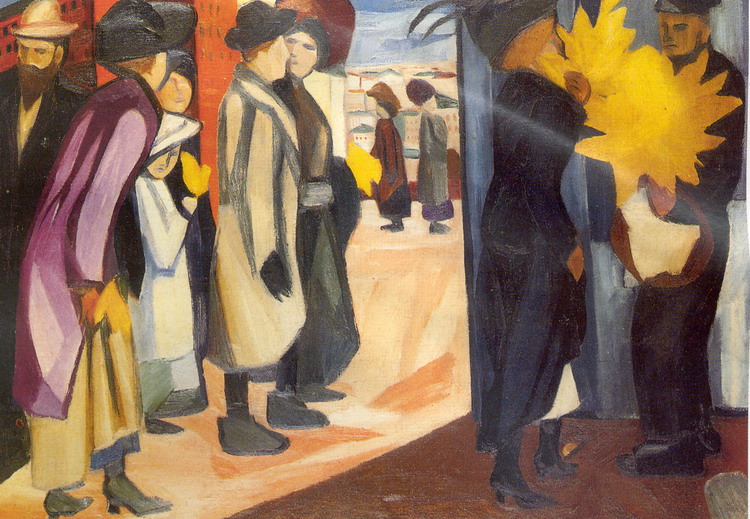 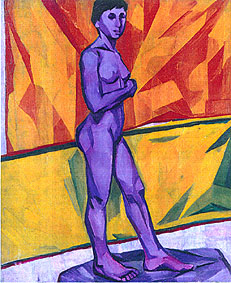 1910, Moscow, Tretjakovska galerija, Moskva
Gončarova, Ulica u Moskvi,  1911, 64.8 x 78.7 cm
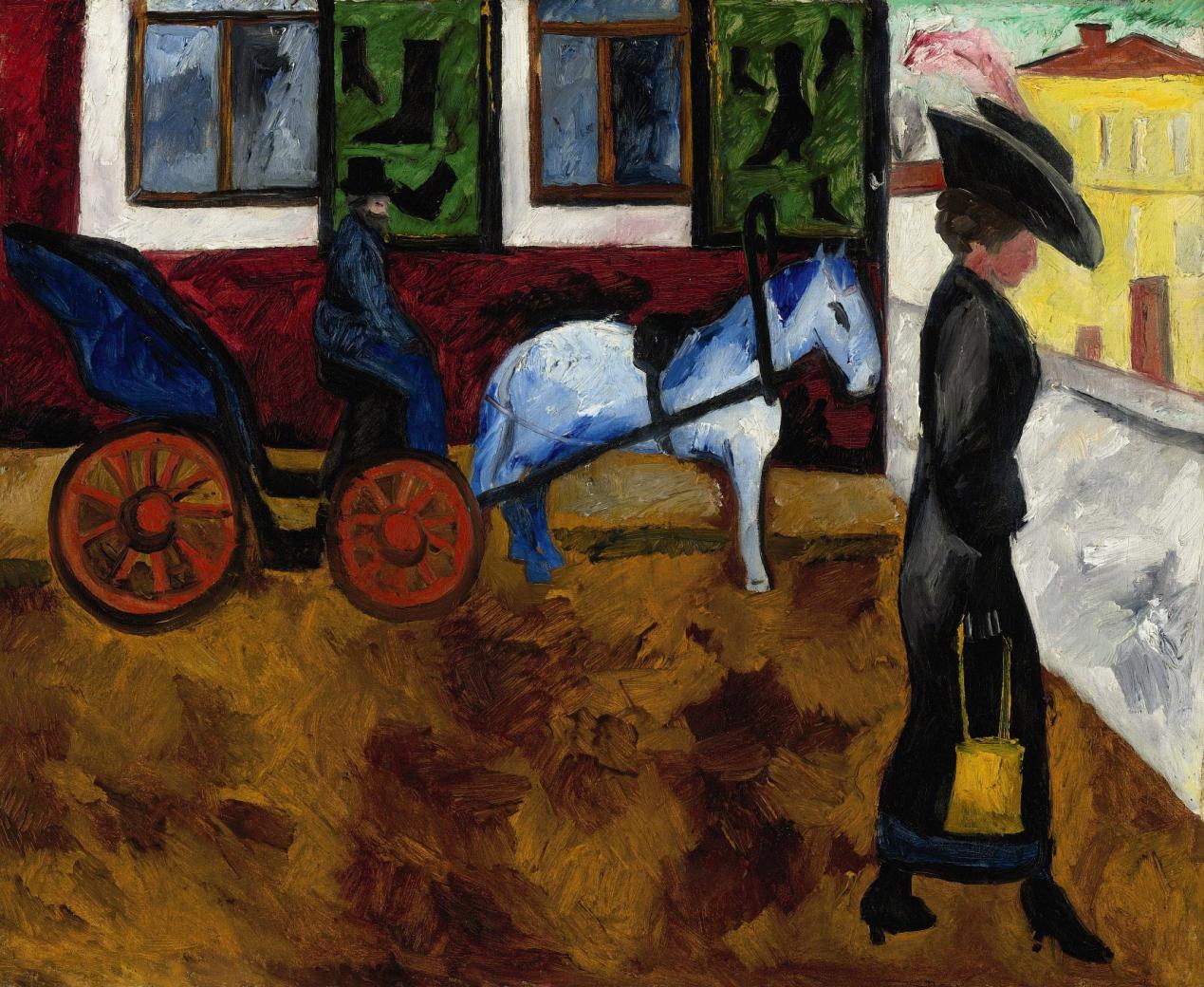 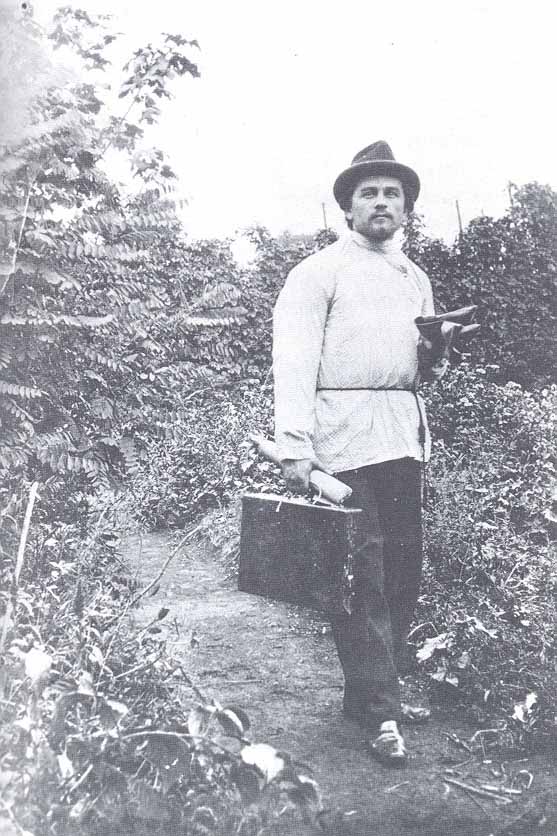 Kazimir Maljevič (1879-1935),
Kursk, oko 1900.
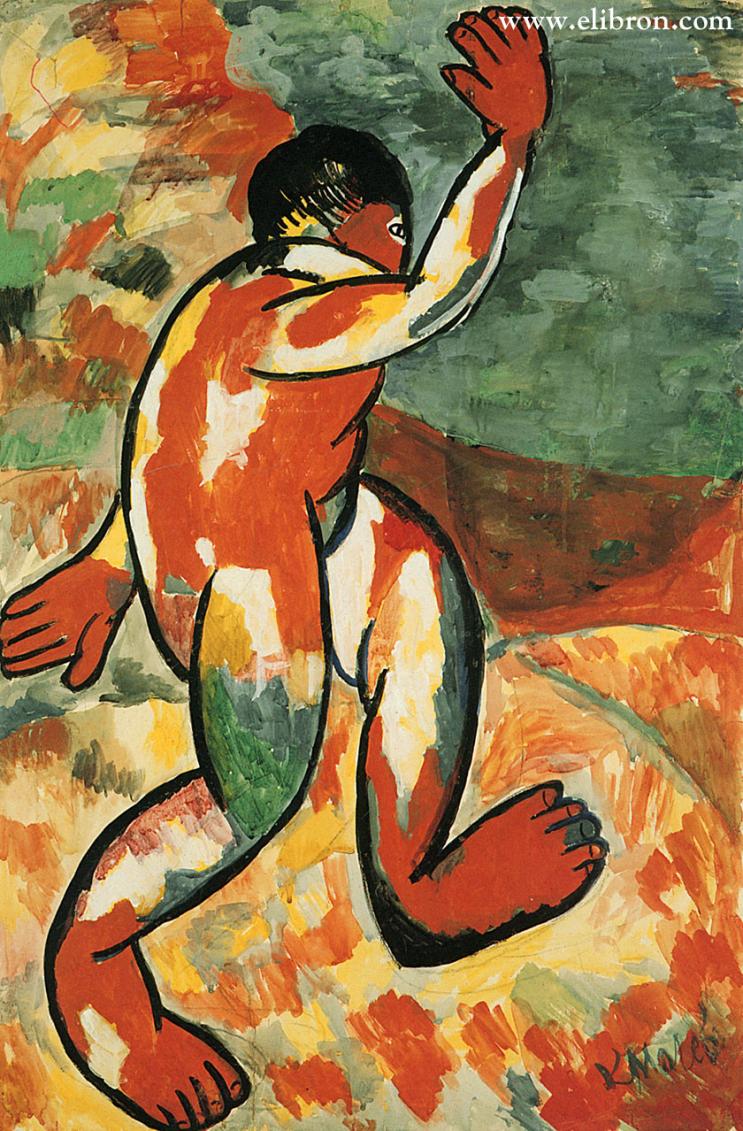 Maljevič, Kupač, 1911
gvaš na papiru, 106.7 x 71.1 cm
Stedelijk, Amsterdam
Videti na: https://www.stedelijk.nl/en/collection/1895-kazimir-malevich-bader
(Malevicev odgovor na Matisovu sobu u Ščukinovoj kući u Moskvi)
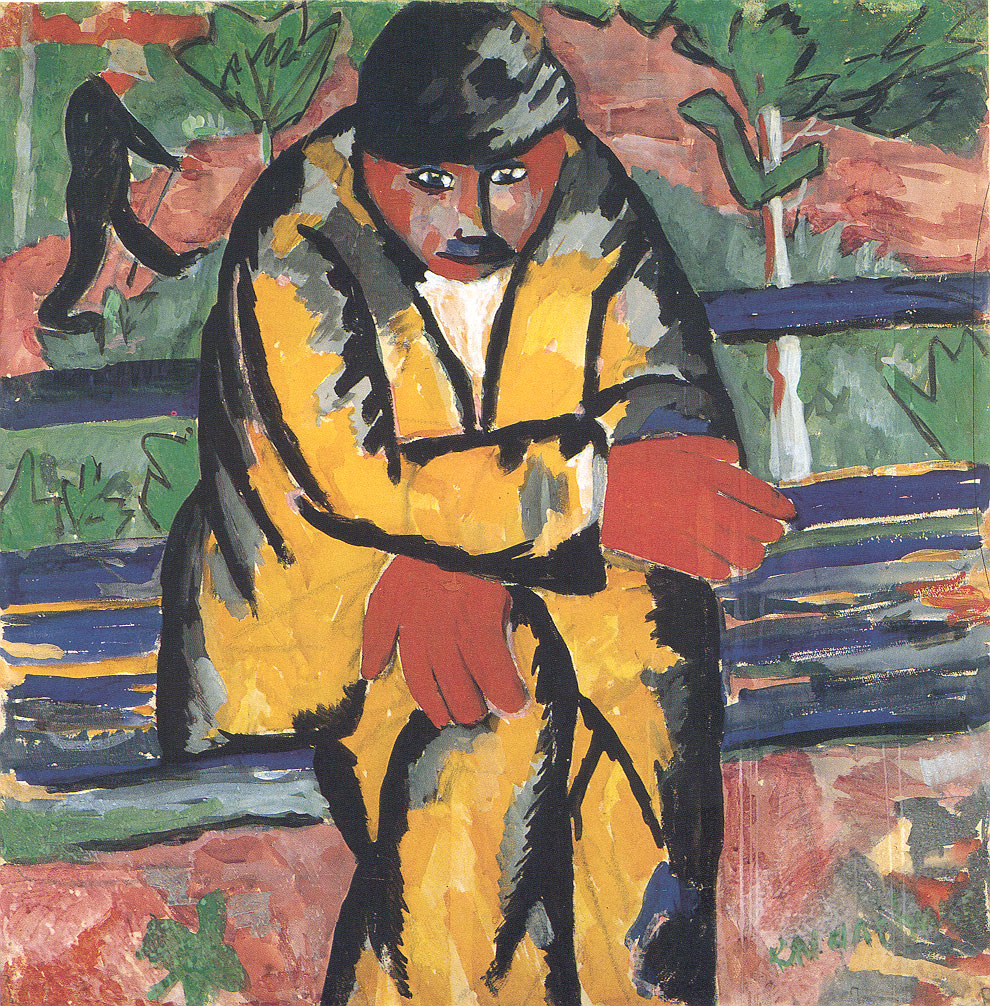 Maljevič, Čovek na bulevaru  (1910), 72x71 cm, Stedelijk, Amsterdam

Larionov je 1910 pozvao Maljeviča da se pridruži izložbi novoformirane grupe Karo Pub
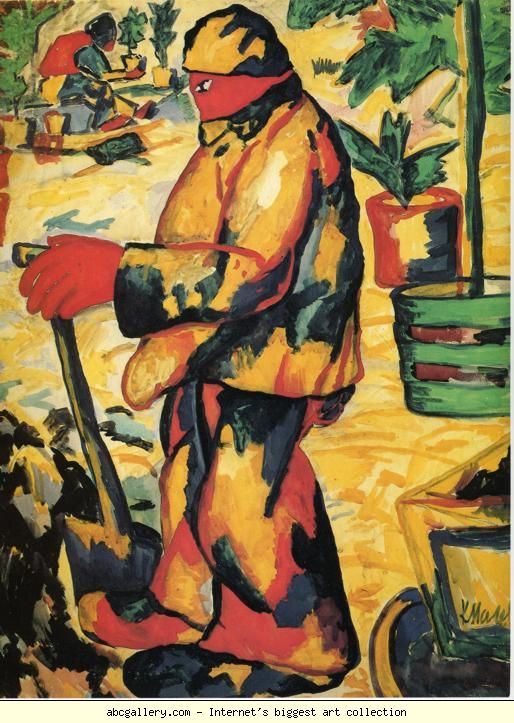 Maljevič, Baštovan, 1911. gvaš na papiru, 91 x 70 cm. Stedelijk Museum, Amsterdam.

(Gogen i fovističko nasleđe)
Maljevič
Ljudi koji poliraju pod, 1911
gvaš na papiru
71.12 x 71.12
Amsterdam, Stedelijk
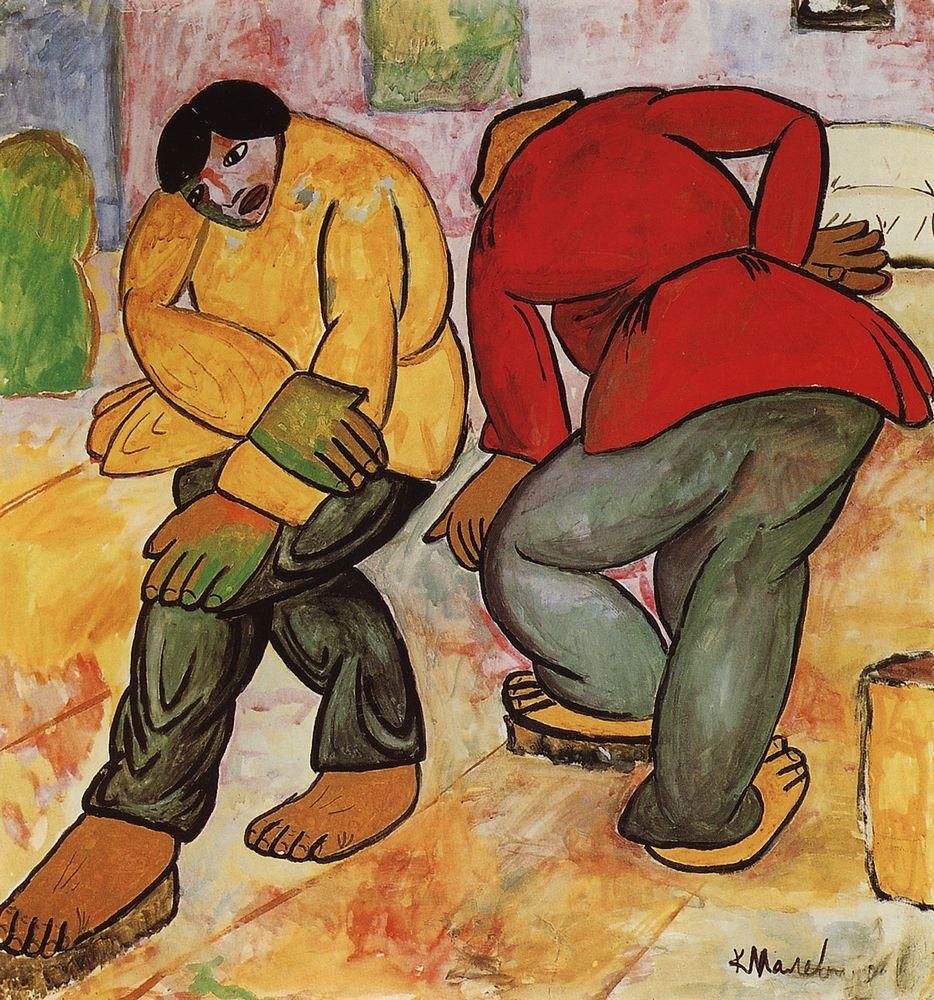